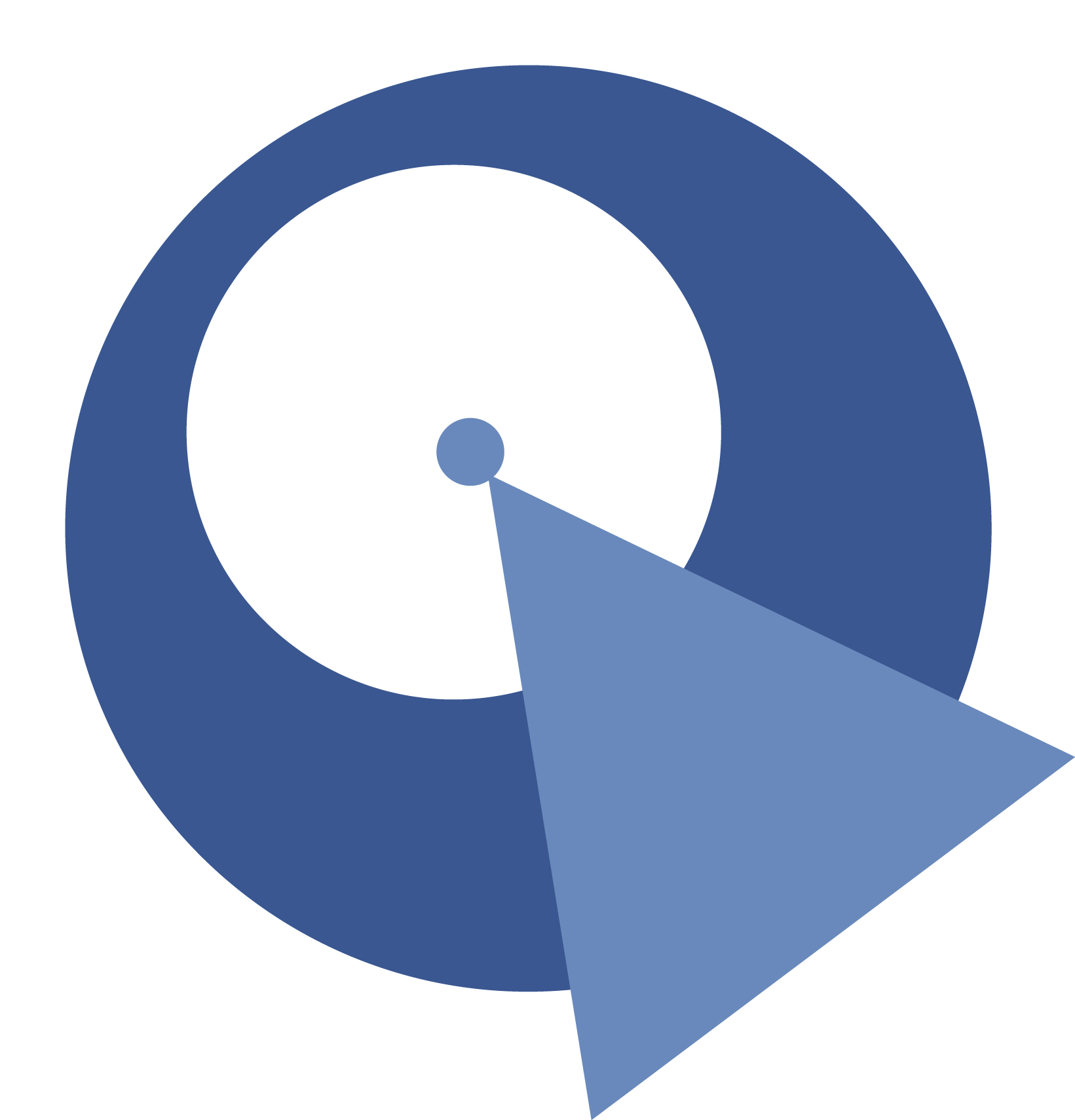 MindMeld (+ What3) Make all the observations, patterns, and action ideas visual for everyone to see
1) Pick an important topic or challenge that is stuck & important to group members 

2) By yourself, mindmap * your topic or challenge using the What3  [5 min]  

What? What do you notice? What facts stand out about this challenge?
So What? Why does it matter? Is there an important pattern or implication?
Now What?  What are your first steps or actions to address the challenge?

3) In a pair, create a new joint Mind-Melded map, repeating What3 [10 min] 

4) In a foursome, create a new "final" MindMeld, repeating What3 [10 min]

5) Gallery walk of all the maps (5 minutes)
* See a mindmap example on the next page
Fail forward
Name it! When Snapback happens
Practice self-awareness
Now What can 
we do about it?
Incomplete picture
Betrayal + trauma
Adopt a humanity metric
Launch many small experiments
Unilateral decision-making
So What difference 
does it make?
Sacrificing humanity
What stands out 
re: Snapback?
No ownership
Frustration,
discomfort despair
MindMeld Snapback to over- & under-control
Over-helping, I know better
Snapback 
from Snapback
Stop PPT
presentations
Intolerance of structure
Waste of resources
Path of least resistance (drift)
Stop Goat Rodeo-ing
MindMeld  Legend
Use empathy, notice w/o judgment, make new choice
Shift in small increments away from over- & under-control
What?
Now What?
So What?
Now What?
Now What?
Now What?
So What?
Now What?
So What?
Now What?
What?
So What?
So What?
What?
MindMeld Topic
What?
Now What?
Now What?
What?
So What?
So What?
So What?
Now What?
Now What?